การใช้ภาษา DAX ในPower BI
โดย สุรินทร์ทิพ ศักดิ์ภูวดล
The DAX language
Data Analysis Expressions (DAX) is a formula expression language (programming language) used in Analysis Services, Power BI, and Power Pivot in Excel.
https://docs.microsoft.com/en-us/dax/dax-overview
Data Analysis Expressions (DAX)
DAX (Power BI)
	DAX is used throughout Microsoft Power BI for creating calculated columns, measures, and custom tables. It is a collection of functions, operators, and constants that can be used in a formula, or expression. The functions calculate and return one or more values. We can use DAX for solving a number of calculations and data analysis problems, which can help you create new information from data that is already in your model.
https://docs.microsoft.com/en-us/learn/modules/create-measures-dax-power-bi/
Function: Sum
Syntax:
Measure Name= Function(Table[Field])
Examlples :
Total_Sale_product = SUM(Sales_Detail[Total_Amount])

จำนวนสินค้า = SUM(Sales_Detail[Sale_Qty])
การเชื่อม Text
CONCATENATE(TEXT1,TEXT2)
     เช่น Fullname = CONCATENATE(Customer[Cust_Name] ,Customer[Cust_Surname])

2. TEXT1&” ”& TEXT2 
    เช่น Fullname = Customer[Cust_Name]& " " & Customer[Cust_Surname]
ampersand
Ampersands, And
ใช้ DAX เพื่อ Sum จำนวนเงิน
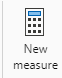 New column (คลิกขวาที่ Table DW_Sales_detail>new measure)                                   หรือคลิก 
ตั้งชื่อตัวแปรดังภาพ
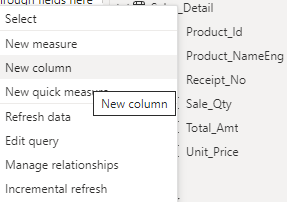 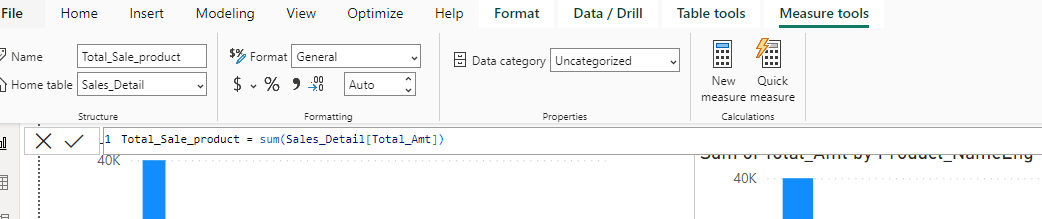 ตัวแปร = Sum(Table[field_name])
เช่น 
Total_Sale_product = SUM(DW_Sales_Detail[Total_Amount])
3. Click Commit
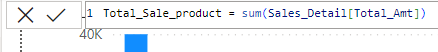 เปรียบเทียบข้อมูลจาก Measure จาก DAX, Sum Function, SQL (ผลเท่ากัน)
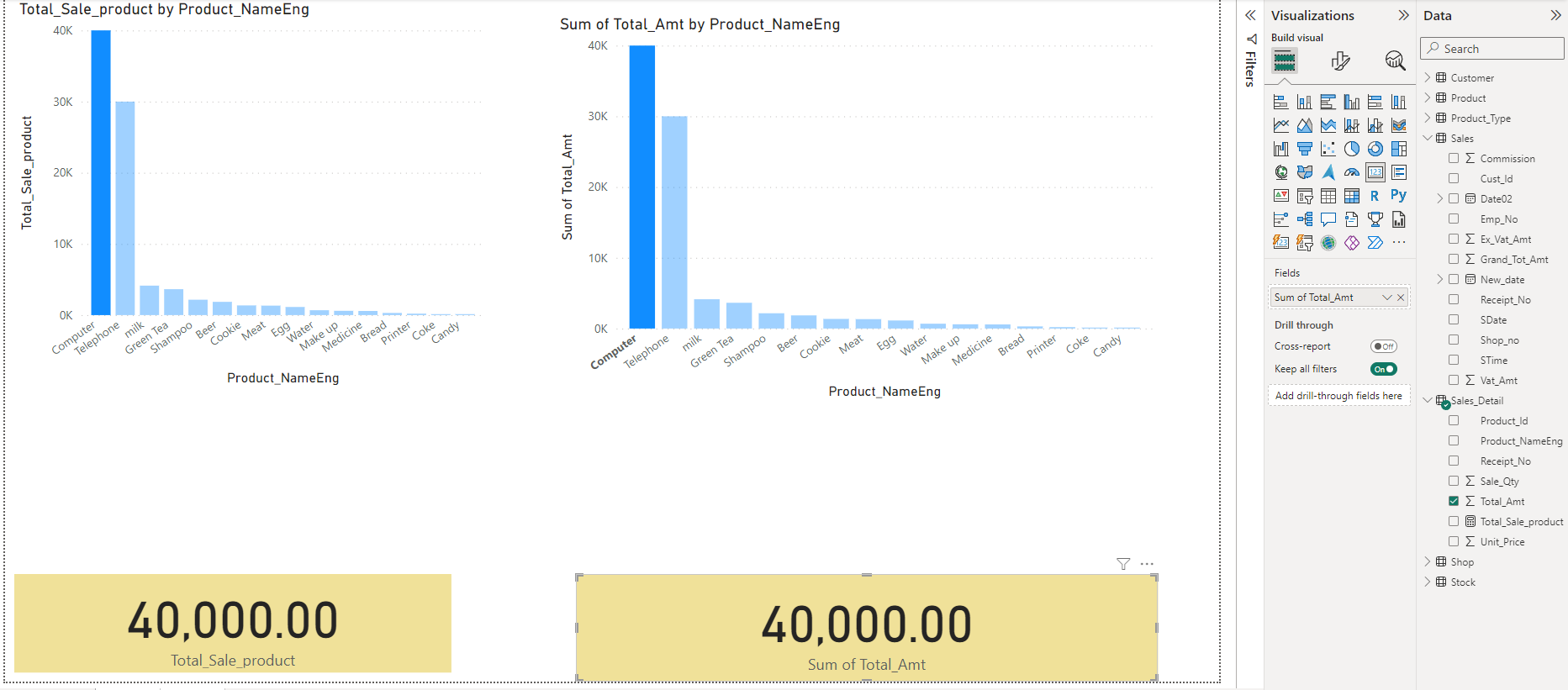 DAX
Sum Function
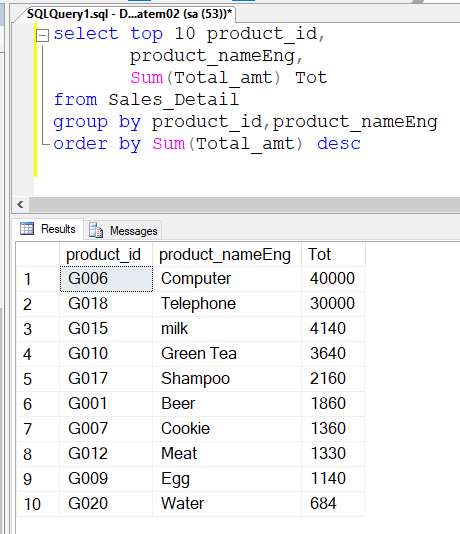 select top 10 product_id,
       product_nameEng, 
       Sum(Total_amt) Tot 
from Sales_Detail
group by product_id,product_nameEng 
order by Sum(Total_amt) desc
SQL
DAX Count
ตอบคำถาม: แต่ละวันร้านขายได้กี่ใบเสร็จ
จำนวนใบเสร็จ = COUNT(Sales[Receipt_No])
จำนวนใบเสร็จ2 = COUNT(Sales_Detail[Receipt_No])
https://docs.microsoft.com/th-th/dax/calculate-function-dax
ตัวอย่าง
1. ไปที่ Sales > new measure
 2. จำนวนใบเสร็จ = Count(Sales[Receipt_No])
 3. Commit
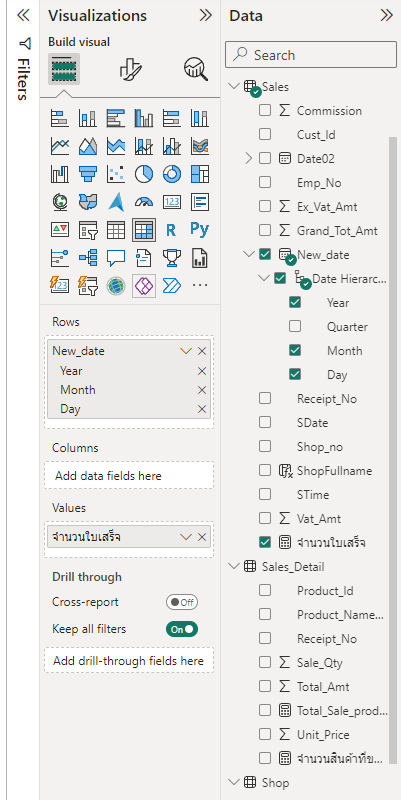 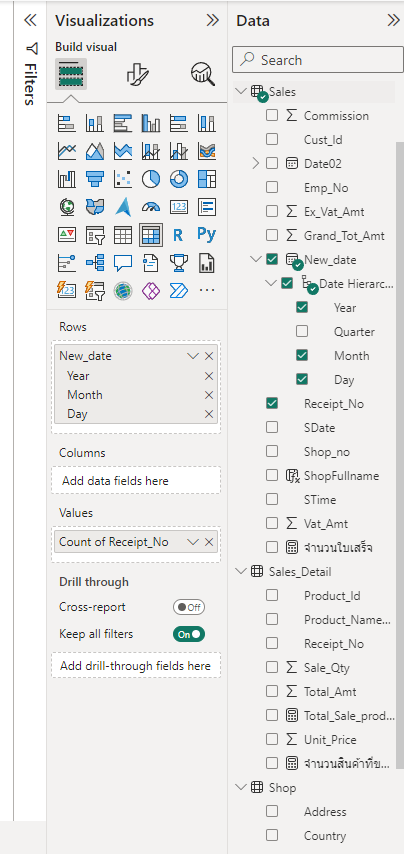 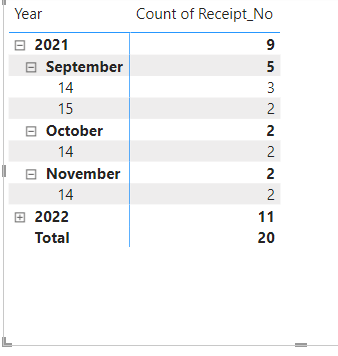 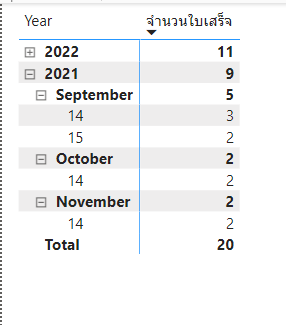 DAX
Count Function
กรณีลูกค้า
ในกรณีที่ คำถามคือ 
1. ในแต่ละวัน มีลูกค้าเข้าร้านกี่ครั้ง ใช้ Count(Customer)
2.              มีลูกค้าเข้าร้านกี่คนCount(Distinct(Customer)) นั้นคือ ในกรณีที่เค้าสนใจในตัวลูกค้าถ้าคนเดิมเข้าร้านมากกว่า 1 ก็นับเพียง 1 ครั้ง แต่ขึ้นกับผู้ที่ต้องการรายงาน และการทำความเข้าใจระหว่างผู้รายงาน กับผู้อ่าน รายงาย
Sum จำนวนชิ้นที่ขายได้ จาก
จำนวนสินค้าที่ขายได้ = SUM(Sales_Detail[Sale_Qty])
แบบธรรมดา
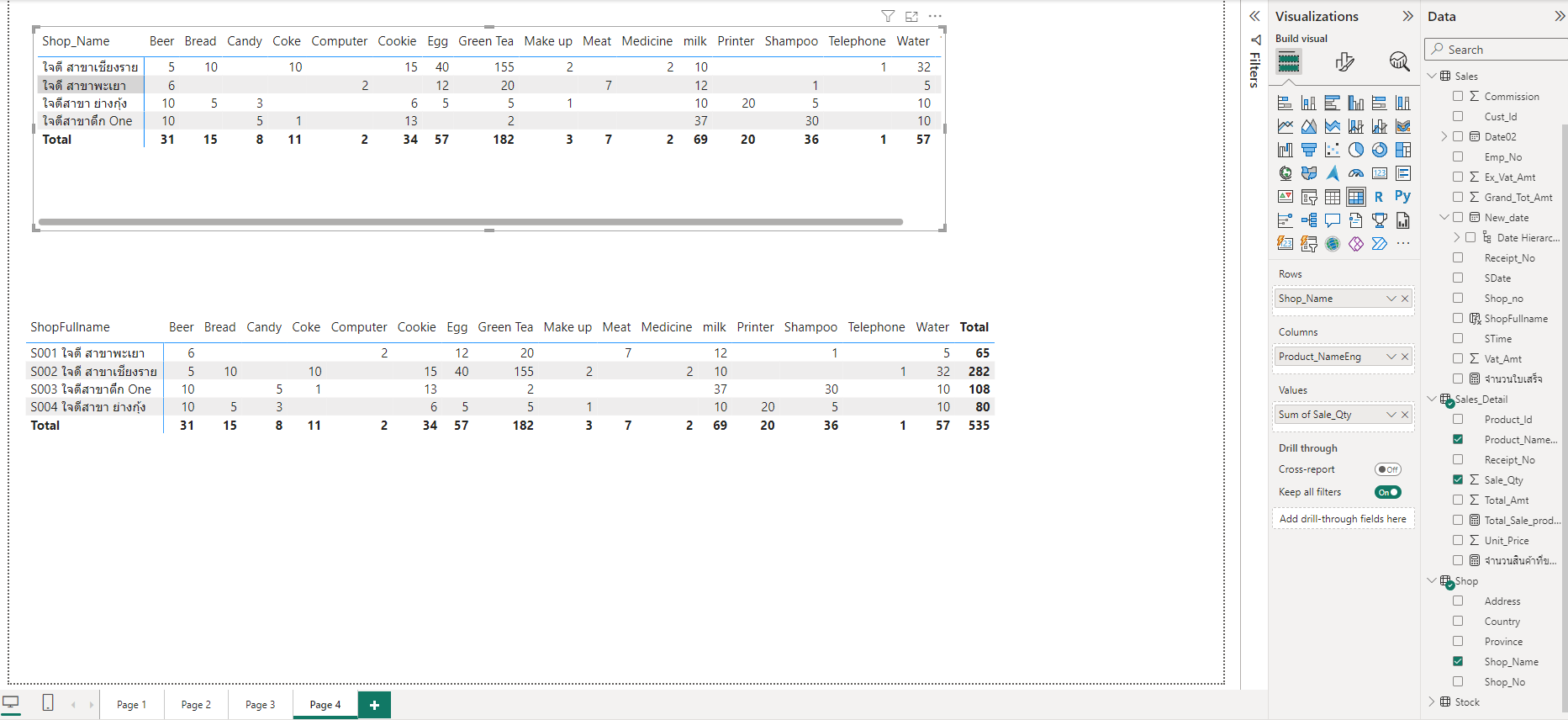 แบบใช้ DAX
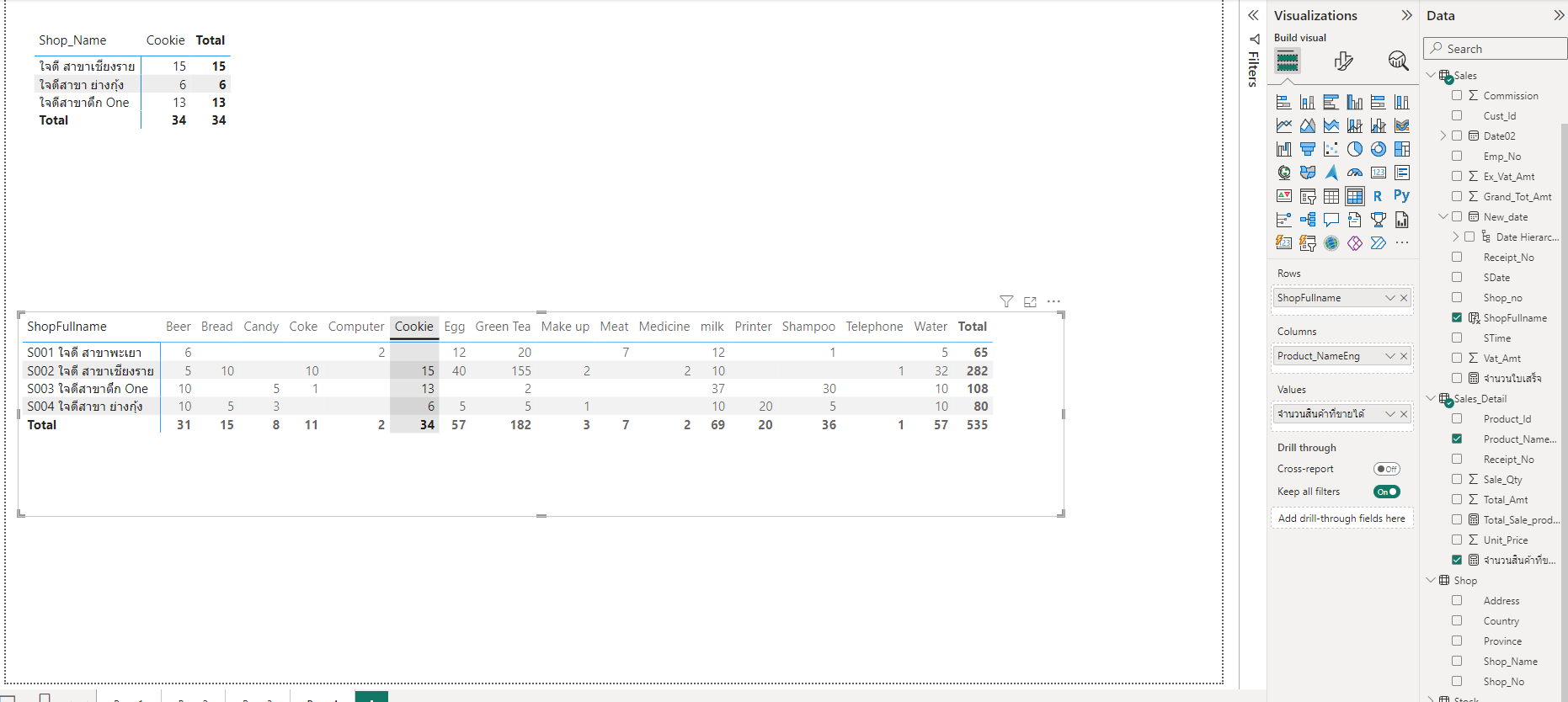 ShopFullname = Sales[Shop_no]&" "&RELATED(Shop[Shop_Name])
จำนวนสินค้าที่ขายได้ = SUM(Sales_Detail[Sale_Qty])
DAX เชื่อม text
การใช้ DAX ในการเชื่อม Text VS SQL
CONCATENATE(TEXT1,TEXT2)
     เช่น Fullname = CONCATENATE(Customer[Cust_Name] ,Customer[Cust_Surname])

2. TEXT1&” ”& TEXT2 
    เช่น Fullname = Customer[Cust_Name]& " " & Customer[Cust_Surname]
Ampersands, And
select Cust_name+'_'+Cust_Surname Fullname 
from customer
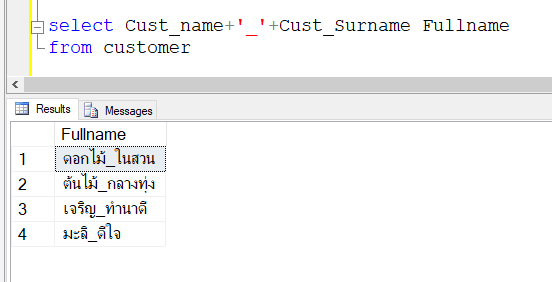 การใช้ ภาษา DAX จัดการข้อมูล
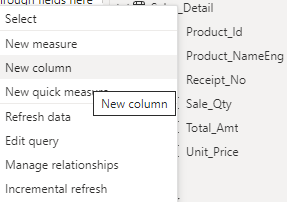 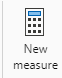 New column (คลิกขวาที่ Table Customer>new column)                                   หรือคลิก 
เพิ่มคำสั่ง  : Fullname = Customer[Cust_Name]& " " & Customer[Cust_Surname]
จากนั้นเลือก Commit


4. จะแสดง Column : Full_name
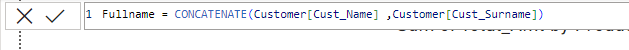 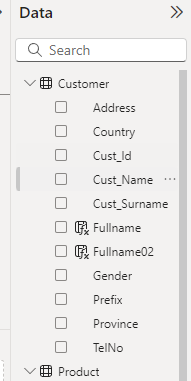 การใช้ ภาษา DAX จัดการข้อมูล
5. จะได้ผลลัพธ์ดังนี้
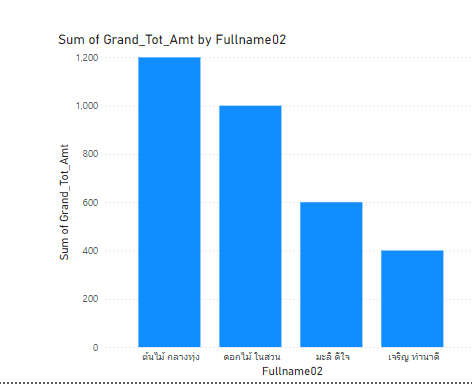 เชื่อมข้อมูลข้าม Table ใช้คำสั่ง Relatedฟังก์ชัน RELATED กําหนดให้ความสัมพันธ์เกิดขึ้นระหว่างตารางปัจจุบันกับตารางที่มีข้อมูลที่เกี่ยวข้อง โดยระบุคอลัมน์ที่มีข้อมูลที่ต้องการ และฟังก์ชันจะเป็นไปตามความสัมพันธ์แบบกลุ่มต่อหนึ่งที่มีอยู่เพื่อดึงข้อมูลค่าจากคอลัมน์ที่ระบุในตารางที่เกี่ยวข้อง ถ้าไม่มีความสัมพันธ์ คุณต้องสร้างความสัมพันธ์
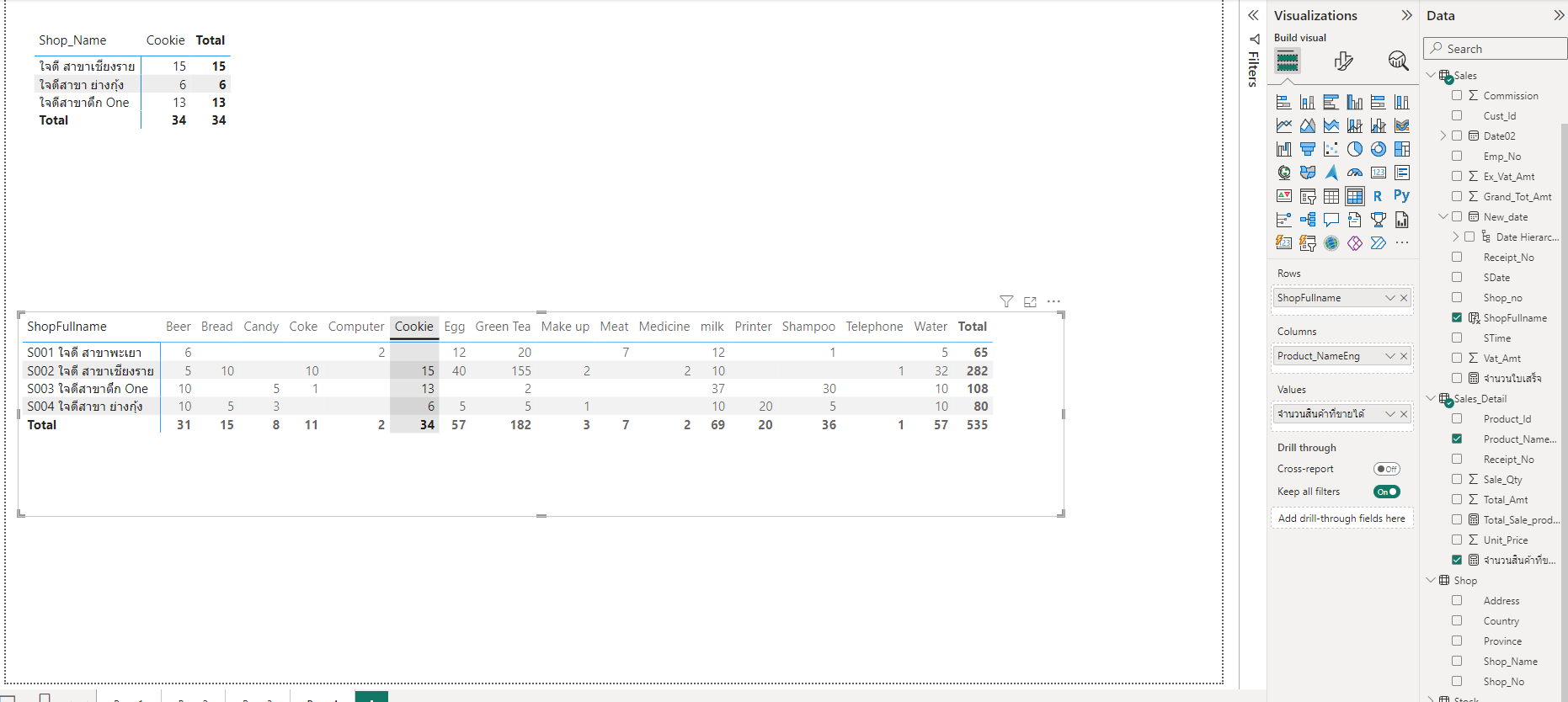 ShopFullname = Sales[Shop_no]&" "&RELATED(Shop[Shop_Name])
Code SQL
select Receipt_no, COUNT(Receipt_no) from dw_sales_detail
group by Receipt_no
Code SQL
select Product_NameEng, COUNT(Sale_Qty) จำนวนชิ้นที่ขายได้ from DW_Sales_Detail
group by Product_NameEng


select Product_NameEng,sum(Sale_Qty) จำนวนชิ้นที่ขายได้ from DW_Sales_Detail
group by Product_NameEng


select * from  DW_Sales_Detail order by product_id
Web แนะนำ
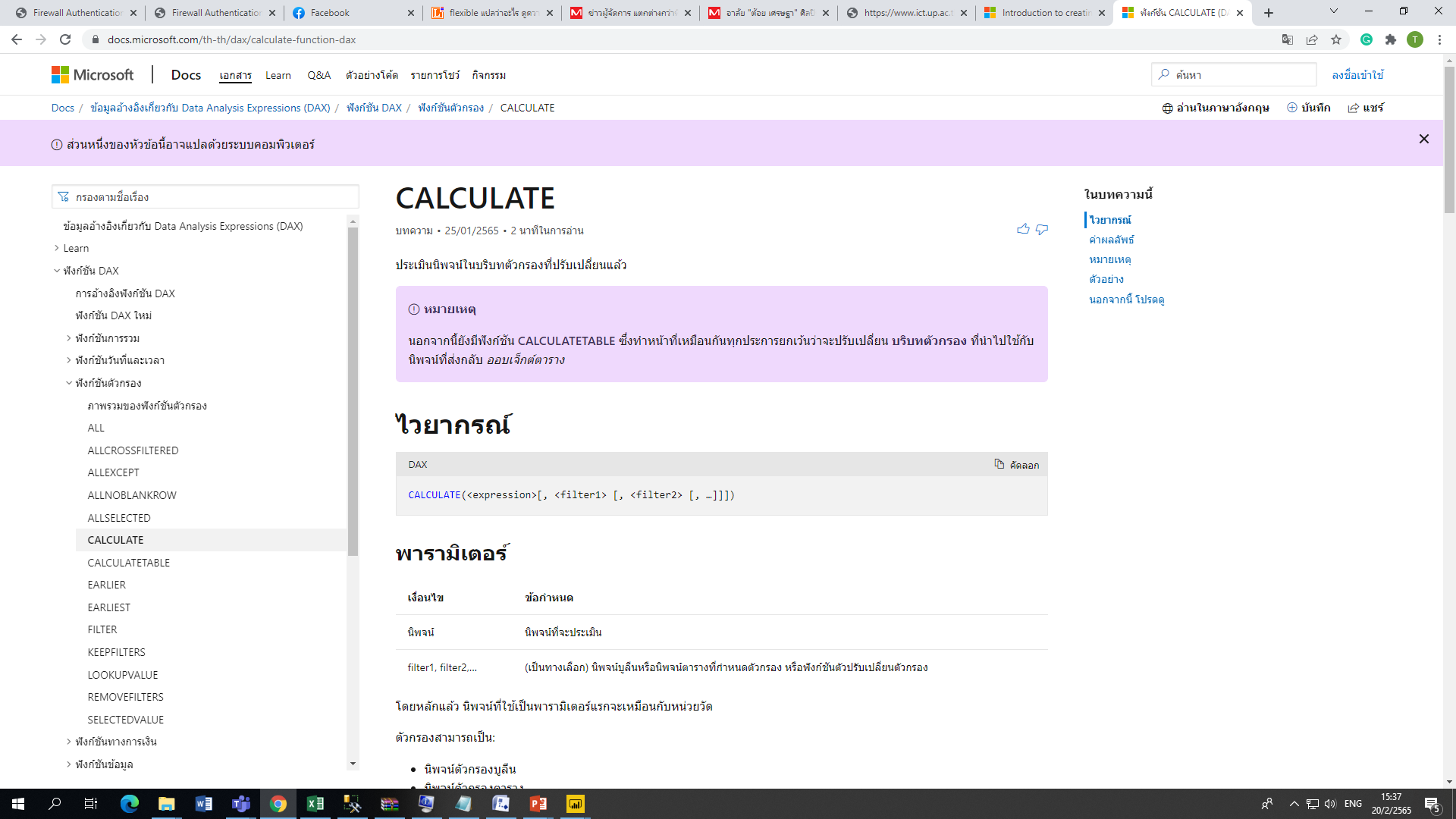 https://docs.microsoft.com/th-th/dax/sum-function-dax
Reference
https://www.enjoysharepoint.com/power-bi-measure-multiply/
https://www.youtube.com/watch?v=waG_JhBgUpM&t=897s
https://docs.microsoft.com/th-th/dax/sum-function-dax